Case 1.6 Vortex transport by uniform flow
Case summary

First International High-Order 
CFD Workshop
Jan. 7-8, 2012, Nashville, TN

Doru Caraeni, CD-Adapco.
Case 1.6 Vortex transport by uniform flow
Canonical test case to:
 Assess efficiency of HO methods for LES/DES of turbulent flows,
Compare relative efficiency of different unsteady HO methods,
Compare HO algorithm's efficiency with state-of-art 2nd order FV algorithm.
Case 1.6 Vortex transport by uniform flow
Case definition:
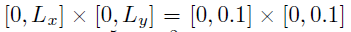 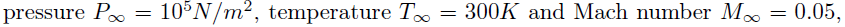 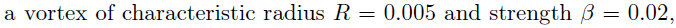 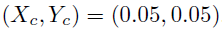 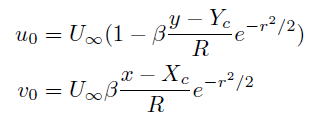 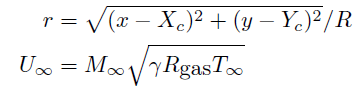 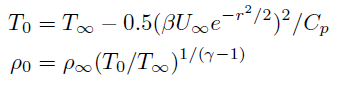 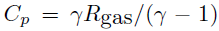 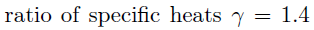 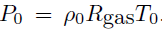 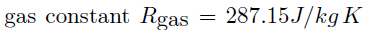 Case 1.6 Vortex transport by uniform flow
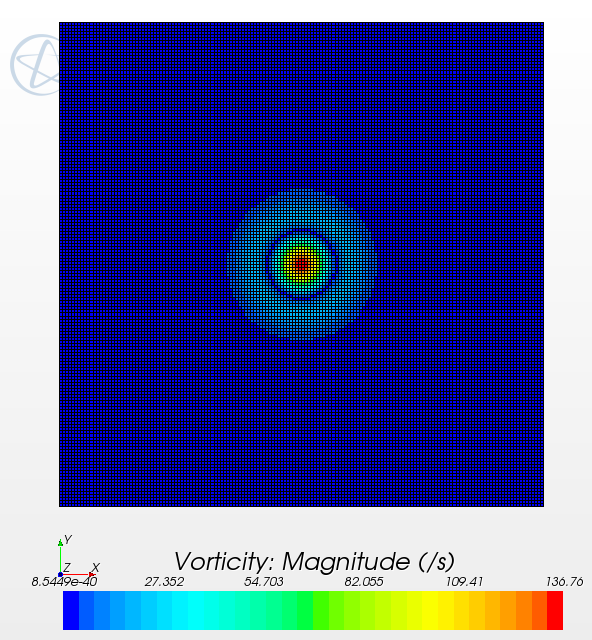 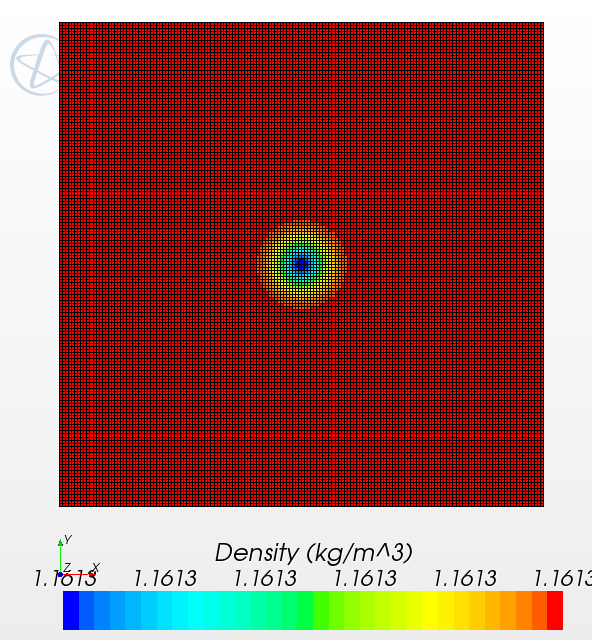 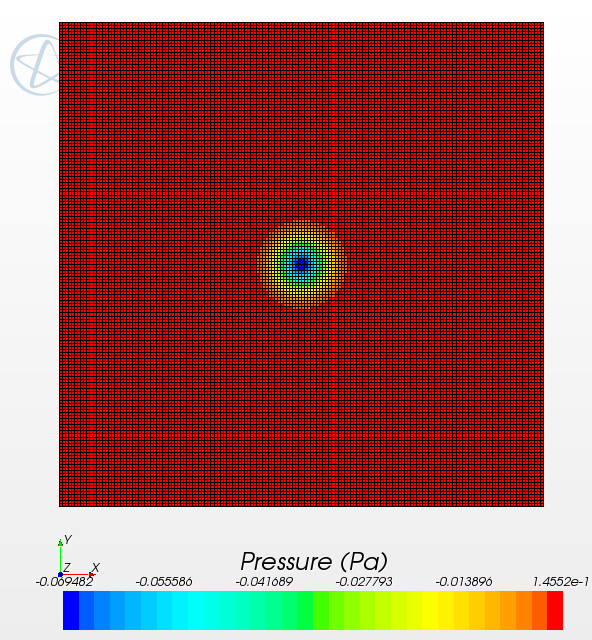 Very low Mach number flow (Mach = 0.05)
 Large disparity between the sound and flow speed
 Difficulties expected for explicit solvers due to time-step restriction
Case 1.6 Vortex transport by uniform flow
High-order algorithms proposed

Wang & Li : CPR-DG, p =1..5, RK 4th order
 
Bassi & Nigro :  DG, p = 2 ..6, TVD-RK 3rd order, SSP-RK 4th order 

 Fidkowski :        DG, p = 0 .. 3, RK

 Tu :                    DG-CVS, p = 3, space-time formulation
Case 1.6 Vortex transport by uniform flow
State-of-art 2nd order FVM solver:


  Roe FDS flux discretization,

  Low Mach number preconditioning,

  Implicit 2nd order time discretization (dual time stepping),

  Solution reconstruction using LSQ

  Reconstruction gradients limiting using a low dissipation 
   differentiable limiter

-  Time-step was selected “sufficiently small” to not affect accuracy
    (for a convective Courant ~0.25)
Case 1.6 Vortex transport by uniform flow
Work units
Case 1.6 Vortex transport by uniform flow
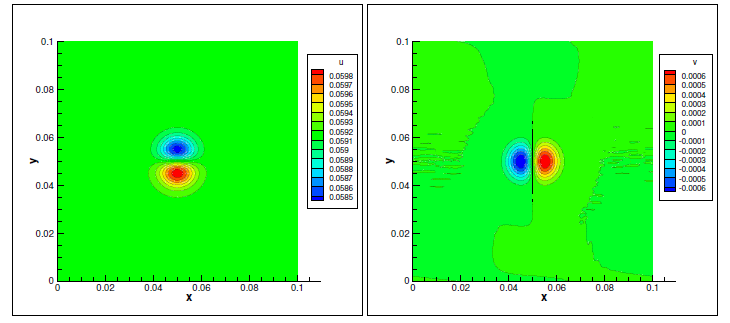 5th order DG uniform mesh results
Case 1.6 Vortex transport by uniform flow
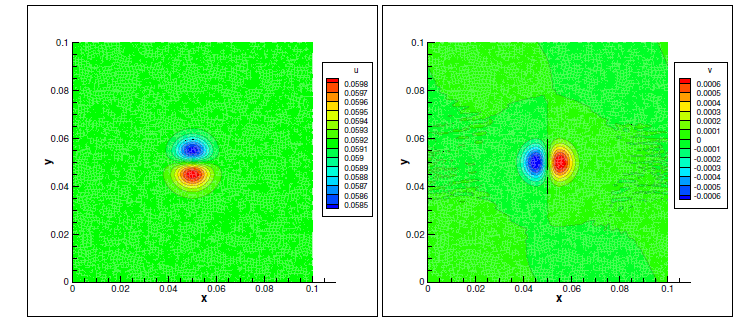 5th order DG Perturbed mesh results (some wiggleness)
Case 1.6 Vortex transport by uniform flow
Summary of results:


 Three versions of DG algorithms were compared

 The big absents are : 
    - High order (reconstruction based) FVM ?
    - High-order Multidimensional-Upwind schemes,
    - Spectral elements, High-order spectral finite differences, etc.

 All HO results show a big advantage of using HO time/space 
   discretization.

 Results show that HO methods can bring a leap in efficiency 
   of solving unsteady flows (LES/DES,URANS)
Case 1.6 Vortex transport by uniform flow
Challenges of LES/DES of turbulent flows:


 Large variety of turbulent/vortical scales,

 Vorticity preservation and kinetic energy preservation 
   (in incompressible flows) is essential for success,

 Grid size changes, cell stretching and skewness can be important,

 Explicit schemes are probably not be able to cope with extreme 
  time-step limitations due to viscous stability conditions,

 How the new HO algorithms are going to be fitted into current 
  commercial CFD codes architecture ?